Defining pedagogic anchors in Luovi - towards a working life-oriented couching
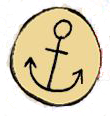 16.4.2018 / Anne Tornberg